Construction, Renovation, Maintenance and Design
Work phase
Objectives
Identify the components of the work phase
Provide information on each component
2
[Speaker Notes: This slide deck would be used to by the ICP to provided education to their organization, other ICPs, members of the affected area, or the constructor]
Role of the ICP
Participate in scheduled project meetings
Tour CRMD area and audit compliance with IPAC measures
Provide immediate feedback on IPAC gaps or issues to project lead/team
Reinstruct as necessary
3
Traffic flow
4
Traffic Flow
Risk
Exposure to potential pathogens 
E.g., Aspergillus spp.
Goal
Prevent infection
Mitigation
Traffic flow
Pre-determined
Developed in collaboration
5
[Speaker Notes: During construction, renovation or maintenance activities, people, supplies or equipment may be exposed to potential pathogens from the dust and debris generated.

The goal is to prevent this from happening so infections cannot be acquired.

The mitigation strategy is pre-determined traffic flow for everyone – patients, residents, staff, physicians, construction workers, and facility maintenance workers.

These traffic flow patterns are developed in collaboration with the facility project manager or designate, the IPAC professional, and managers of the affected areas.]
Traffic Flow
Signage
Clear
Directs flow around  construction/renovation area
Distribution of care supplies
Clean supplies
Sterile supplies
Equipment
No contact  with, or not temporarily stored, near the construction/renovation area
6
[Speaker Notes: There is clear signage to direct the flow of pedestrians (staff, patients/residents, families, visitors)  around the construction/renovation area.

There are traffic patterns for distribution of patient/resident care supplies. Clean supplies (e.g., linens); sterile supplies (e.g., dressing change kits, central line trays); or equipment (e.g., commodes, bladder scanners, vitals machines) cannot come in contact with or be  temporarily stored near the construction/renovation area.]
Traffic Flow
Egress paths–free of debris
Construction zone–authorized personnel only
Construction workers–avoid patient/resident care areas
Elevators for transporting building materials or debris— dedicated or scheduled times of use
7
[Speaker Notes: Ensure egress paths are free of debris.

Only authorized personnel are permitted to enter the construction area.

Traffic patterns for construction workers must avoid patient/resident care areas.

Elevators for transporting building materials or debris are dedicated or have scheduled times of use.]
Traffic Flow
Construction debris
Avoid patient /resident care areas
Contain debris when transported through facility
8
[Speaker Notes: The traffic patterns for construction debris must avoid patient/resident care areas. 

Debris is contained when transported through the facility.]
Barrier Placement/Hoarding
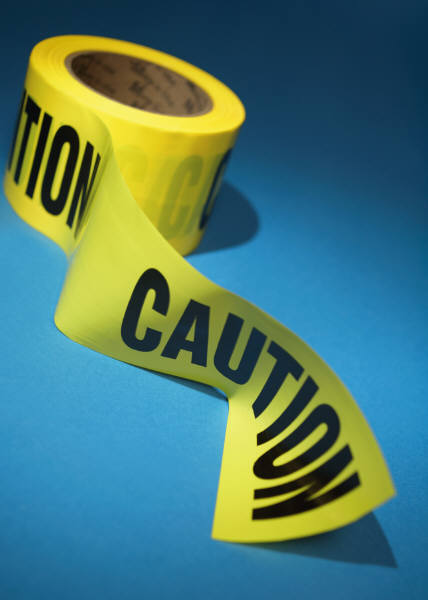 Image Source: Microsoft Clip Art
9
Hoarding
The isolation of occupied areas  from the construction area during construction/renovation using sealed, airtight and fire-rated barriers.
10
[Speaker Notes: The goal of barrier placement (hoarding) is to isolate occupied areas from areas under construction or renovation by using sealed, airtight and  fire-rated barriers.

Airtight fire-rated barriers include:  drywall, plywood; gasketed doorframes.]
Hoarding Materials
0.15 mm (6 mil) polyethylene
0.30 mm (12 mil) polyethylene (flooring)
Gypsum wallboard
Plywood
Fire-retardant polyethylene (for exposed surfaces)
Impermeable temporary containment units
11
[Speaker Notes: The hoarding material selection should be appropriate to the preventive measure level:

Appropriate types of hoarding materials include:
0.15 mm (6 mil) polyethylene 
0.30 mm (12 mil) polyethylene (flooring)
Gypsum wallboard
Plywood
Fire retardant polyethylene (for exposed surfaces)
Impermeable temporary containment units

Impermeable temporary containment units should comprise a monolithic (one-piece) exterior shell constructed of a minimum of 0.20 mm (8 mil) fibre-reinforced, fire-retardant polyethylene (or an equivalent barrier)]
Preventive Measures Level I
Involve inspection and non-invasive activities
Contractors/maintenance staff responsible for dust control 
No hoarding required
12
[Speaker Notes: So now let’s look at how hoarding is used with each level of the preventive measures.

Preventive measures level I involves inspection and non-invasive activities. The work being done does not generate a lot of dust.
Contractors/maintenance staff are responsible for dust control. This would require protecting patient-care equipment and supplies from being exposed to dust and, after the work is completed, cleaning the work area with a HEPA-filtered vacuum. 

Hoarding is not needed for this level of work.]
Preventive Measures Level II
Contractors must
Block off/seal or isolate HVAC system supply-and-return air  ducts into construction area
Seal all penetrations in the floor, walls, ceilings
Use drop sheets to control dust
Use walk-off mats
13
[Speaker Notes: Preventive measures level II is a little more extensive than level I. This means contractors should use work in a way that minimizes the amount of dust they make and how much dust goes into the atmosphere. 

This would include the following :

Blocking off/seal or isolating HVAC system supply-and-return air ducts into the construction area.

Sealing all penetrations in the floor, walls, and ceilings with duct tape. These include unused windows, doors, shafts, access panels, electrical outlets, intakes, grilles, exhausts, vents, and plumbing drains.

Using drop sheets on floors to control dust.

And placing walk-off mats at the exit of the construction area to trap any dust that could be on the equipment or footwear of people leaving the construction area.]
Preventive Measures Level II
Textured, perforated or drop ceilings covered with polyethylene 
Work above false ceiling requires a barrier
Carpeted or textured floors require polyethylene sheeting 
Entrance doors require a double-flap polyethylene sheeting weighted at bottom
14
[Speaker Notes: Any textured, perforated, or drop ceilings are to be covered with polyethylene and taped with a continuous seal to prevent dust migration into adjacent areas.

Work above the false ceiling requires a barrier extending to the true ceiling (the floor of the unit or area above). This barrier is usually concrete.

Carpeted or textured floors require a polyethylene sheeting of a minimum 12 mil (0.30 mm) thickness or two 6 mil. (0.15 mm) sheets, one on top of the other.

Entrance doors require a double-flap polyethylene sheeting of a minimum true 0.15 mm (6 mil) thickness weighted at the bottom. Each sheet will cover the entire cross-section of the entrance to the work area and opens both ways.]
Preventive Measures Level III and IV
In addition to measures  I and II
Impermeable dust barrier
Anteroom constructed at access points 
No air-leakage paths
Windows and doors sealed
15
[Speaker Notes: For PM level III/IV the following barriers must be implemented in addition to barriers identified in PM I & II:

An  impermeable dust barrier must be erected, from the floor to the underside of the deck (this would include the areas above false ceilings) consisting of two layers of 0.15 mm (6 mil) polyethylene and a gypsum wallboard protective layer. The polyethylene membrane must be in place under all circumstances to maintain the required pressurization 
Notes:
1) The two layers of polyethylene are intended to help maintain pressure differentials between the construction area and adjacent areas.
2) The protective layer should be of a material that does not produce dust.

For PM III/IV an anteroom is constructed at access/entry points to the construction area if access is from within the health care facility – we will speak more about anterooms in the upcoming slides

Ensure that there are no air leakage paths between the construction area and the health care facility areas. This is can be accomplished by preforming a smoke test which is conducted either by facilities/maintenance staff or the contractor. The smoke test involves using smoke air current tubes that when broken release a non-toxic smoke into the air which allows the person conducting the test to identify which way the air is flowing and any disturbance in the air which could indicate that seals are not air tight. This is like holding a candle next to a window to see if the window is leaking and drafts are getting into your house.

Windows and doors between construction and health care facility areas are required to be sealed with 2 layers of 6 mil fire retardant poly and 1 layer of drywall

Fire retardant polyethylene shall be used for exposed surfaces.]
Preventive Measures Level III and IV
Continuous polyethylene sheeting wall
Continuous tape seal
Gypsum wallboard to floor and ceiling
Polyethylene to floor and ceiling 
Both sides of polyethylene
16
[Speaker Notes: The  polyethylene sheeting wall must be continuous and at a  minimum be of 6 mil (0.15 mm) thickness, extending from the
true ceiling to the floor and around the entire perimeter of the construction zone.

There must be a continuous tape seal of the:
gypsum wallboard to floor and ceiling, 
polyethylene to floor and ceiling, and
both sides of polyethylene. 

This is to ensure the entire perimeter of the construction area is sealed.]
Preventive Measures Level III and IV
Erecting Hoarding Walls
Dust generated 
Measure, cut, paint sheets
Install temporary enclosure
17
[Speaker Notes: As you can imagine, construction workers generate dust when they cut gypsum board or plywood for the hoarding. They should measure the hoarding walls for size and then cut and paint them (if needed) away from the patient-care area. An alternative is for contractors to install a temporary polyethylene enclosure to contain dust when workers install and remove hoarding.]
Preventive Measures Level III and IV
Upper Seals
Two layers of fire-rated rip proof poly (6 mil)
Installation by asbestos- or mold-remediation contractors
Inspection of upper seals 
Smoke tests performed on seals and hoarding walls 
Seals checked frequently
18
[Speaker Notes: Upper  seals are used to seal off the area between the ceiling in the construction area and the floor slab above. This prevents dust and debris from migrating into other areas adjacent to the construction area and from inside the ceiling space.

Upper seals generally comprise two layers of fire-rated rip-proof poly (6 mil). Drywall can be used in situations where there are no pipes or cables running through the space between the ceiling and the upper floor. 

Installation of upper seals is usually best left to asbestos- or mold -remediation contractors. They have extensive experience dealing with the installation of this level of hoarding.

A thorough inspection of upper seals is vital as many locations get missed.

Again, a smoke test using smoke air-current tubes can be used on seals as well as hoarding walls to ensure seals are tight.

Seals should be checked frequently.]
Preventive Measures Level III and  IV
Anterooms
Negative air pressure
Large enough to accommodate materials entering/exiting construction area
Doors located at either end of anteroom
Walls resistant to air leakage and washable
Anteroom dust barriers extend to true ceiling
19
[Speaker Notes: An anteroom, if used, is constructed as a sealed space and built as follows:

a) It needs to be under negative pressure to the surrounding areas outside the construction zone.
b) It should be large enough so that most materials and supplies can be moved through it without having to open both doors at the same time, so not to breach the negative air pressure.
c) There shall be a door at either end, and each door is equipped with closers.
d) The walls must be resistant to air leakage. 
e) The elements of the anteroom should combine to provide an air-resistant barrier that extends from the floor to the full height of the ceiling or the underside of the deck. 

Notes:
1) To maintain the seal, either the entrance or exit wall of the anteroom should be constructed to the underside of deck and any openings sealed.
2) The construction requirements are intended to create a sealed space. To ensure a good seal, the constructor might need to extend barriers above the false ceiling in the space, as leaks above the ceiling could make it difficult to establish and maintain pressure differentials.]
Preventive Measures  III and IV
Anteroom Doors
Hollow metal door
Door frame and bottom sealed with weather stripping
Lockable hardware  
Door-closure device
Bungee cords not acceptable
20
[Speaker Notes: The anteroom doors should be a hollow metal door that has weather stripping around the entire door frame to establish and maintain a good seal.

The weather-stripping flap at the base of door should be in contact with the floor at all times. This strip should be placed on the opposite side of the walk-off mat so that it does not interfere with and stick to the walk-off mat.

The doors should have lockable hardware to control unwanted traffic flow through the construction zone. Doors should have a closure device to ensure doors close immediately after entering or exiting the construction area. Bungee cords are not acceptable devices for door closures.]
Removal of Hoarding
Contractor responsible for removing all debris and dust 
Project manager responsible for completing cleaning before contacting ICP for final inspection
Hoarding maintained until final inspection completed
Short-term protection during removal
21
[Speaker Notes: The contractor  is responsible for removing all debris and dust associated with construction (e.g., drywall dust).

The project manager is responsible for ensuring cleaning is completed prior to contacting the ICP for final inspection. 

Hoarding must remain in place until the project is completed and the area has been cleaned thoroughly and inspected by the ICP. 

After construction has been completed, the hoarding must be removed in a manner that minimizes the spread of dust and debris that may have stuck to the barrier.

Hoarding is removed by:
     a) vacuuming surfaces with a HEPA-filtered vacuum;
     b) taking down the barrier and vacuuming it again; and
     c) rolling up the polyethylene (construction side in) to contain the dust.

Level IV hoarding removal: Short-term protection should be considered when removing hoarding walls. This minimizes environmental contamination during removal.]
Construction Debris Removal
Environmental Cleaning
22
Planning Debris Removal
Infection Control Professional (ICP), constructor, project manager, and representative from affected area(s) discuss and pre-plan
Debris removal route (e.g. avoid patient care areas)
The use of a dedicated elevator,  and
Time of day for debris removal (e.g. evening or other times when activity levels are decreased)
Where debris will be stored until removed from the facility property
23
[Speaker Notes: Planning how to remove the debris generated from a construction, renovation or maintenance project is collaborative.  

All the parties involved have requirements:
Constructor – shortest route – needs to ensure work is happening – does not want long complicated trails that need to be explained to multiple trades
Project manager – balancing the needs of the organization and the constructors – needs to ensure the project meets its milestones on time with no issues
Representative from patient/resident/client care area – needs to ensure service disruption is as minimal as possible – does not want their patients/residents and clients inconvenienced.  The patients/residents/clients may have mobility or cognitive issues that make changing a route or having a long convoluted route very challenging for them.  
ICP – negotiate and balance all the needs and concerns AND ensure the route/time of day does not increase the risk of infection transmission to the patients/residents/clients/staff or visitors.]
Debris is Removed
In a covered container
Covered with a moistened sheet, or
Sent down an external chute
Seal chute when not in use
Wipe down the exterior of the cart and the wheels with a damp cloth prior to leaving the construction area
24
[Speaker Notes: As with all construction activity containment is key!  Containment of the dust on the debris….. 

To ensure no dust or debris is released into the greater facility environment the debris must be removed in either:
Covered container
Covered with a moistened sheet
Or sent down the outside of the building in a external chute]
Removing Debris for Constructors
Vacuum self with HEPA filter - equipped vacuum,
Remove the protective equipment they have been wearing, or 
Don protective equipment – i.e. clean coveralls so that dust on their clothes is contained
25
[Speaker Notes: Read from slide.]
Sources
Canadian Standards Association. CSA Z317.13-12: Infection control during construction, renovation, and maintenance of health care facilities. Toronto, ON: CSA Group; 2012.
Association for Professionals in Infection Control and Epidemiology. APIC text online [Internet]. Washington, DC: Association for Professionals in Infection Control and Epidemiology; c2015 [cited 2015 Mar 30].
26